하나님의  거처가 
사람  안에 
(요한복음 14장)

God’s Dwelling Place in Man
מְקוֹר מַיִם חַיִּים 
ἡ πηγή ὕδατος ζωῆς 
The Spring of Living Water 
생명수 샘  生命水的泉源
La Fuente de Agua Viva 
La Source d'Eau Vive
Die Quelle Lebendigen Wassers 
Fonte de Água Viva
‎ يَنْبُوعَ الْمِيَاهِ الْحَيَّةِ،
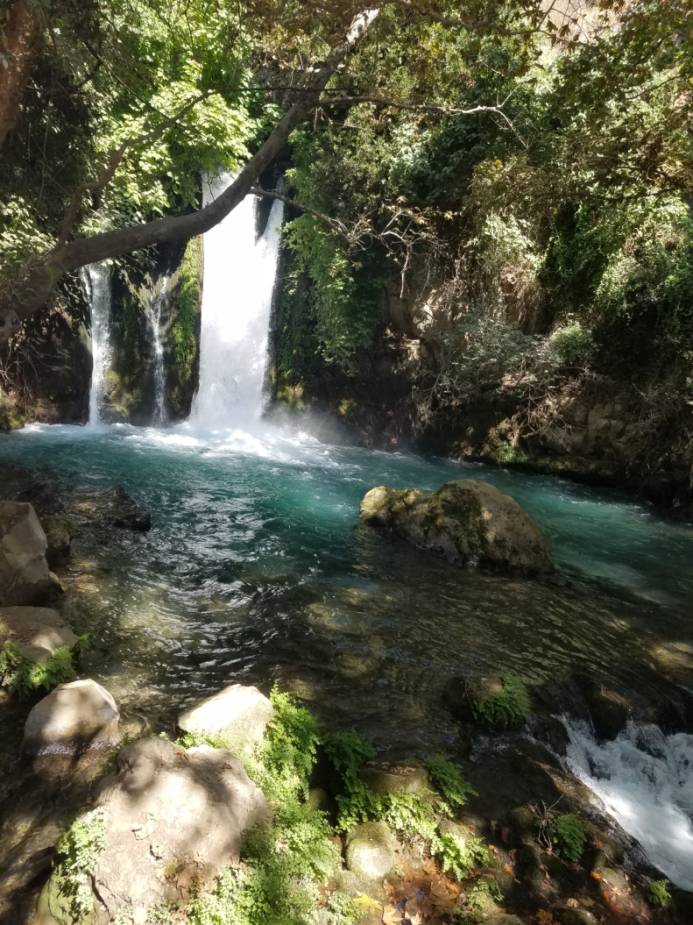 ~yYI©x; ~yIm:å ŸrAqåm. Wbøz>[' yti’ao yMi_[; hf'ä[' tA[ßr" ~yIT:ïv.-yKi(    `~yIM")h; WlkiÞy"-al{ rv<ïa] ~yrIêB'v.nI ‘troaBo tArêaBo ‘~h,l' bcoÜx.l;
Jeremiah 2:13 My people have committed two sins: They have forsaken me, the spring of living water, and have dug their own cisterns, broken cisterns that cannot hold water.
김 경 래,   Ph.D.
히브리어 찬양
시편 42:1.  하나님이여 사슴이 시냇물을 찾기에 
갈급함 같이 내 영혼이 주를 찾기에 갈급하나이다
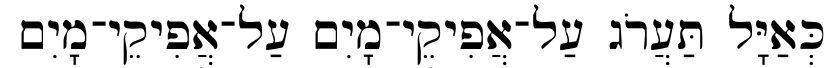 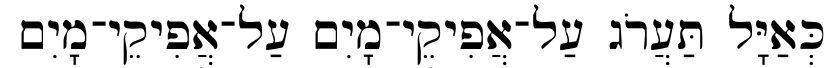 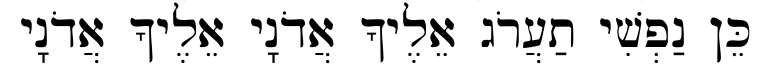 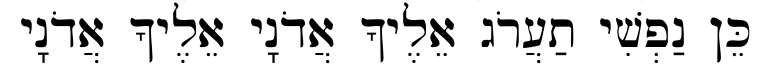 *영혼 = vp,n< (nefesh = physical life, 목숨) = yuch,  in LXX & NT.
두 가지 다른 거처 (요한복음 14장)

(개역개정) 요한 14:2. 내 아버지 집에 거할 곳이 많도다. 그렇지 않으면 
     너희에게 일렀으리라 내가 너희를 위하여 거처를 예비하러 가노니.
                                      monai.      NIV = ESV rooms / NKJ mansions 
                  (구원받은 이들을 위해 하늘에 이미 준비하신 거처)

(개역개정) 요한 14:23. 예수께서 대답하여 이르시되 사람이 나를 사랑하면 내 말을 지키리니 내 아버지께서 그를 사랑하실 것이요 우리가 그에게 가서 거처를 그와 함께 하리라. (καὶ πρὸς αὐτὸν ἐλευσόμεθα καὶ μονὴν παρ᾽ αὐτῷ ποιησόμεθα)
                         μονὴν    NIV = ESV = NKJ home
                 (하나님 아버지와 예수 그리스도의 거처)    
……………………………………………………
       *거할 곳 = 거처 (monh,). The Greek word monh, (derived from menw, to abide), which means ‘dwelling place, abode’, appears only twice in the whole Greek New Testament: John 14:2 (monai. in plural) and in John 14:23 (μονὴν  in singular).
예수님 안에 거하시는 하나님 아버지

(개역개정)  요한 14:7-11. 7 너희가 나를 알았더라면 내 아버지도 
알았으리로다. 이제부터는 너희가 그를 알았고 또 보았느니라. 
8 빌립이 이르되 주여 아버지를 우리에게 보여 주옵소서 그리하면 족하겠나이다. 
9 예수께서 이르시되 빌립아 내가 이렇게 오래 너희와 함께 있으되 네가 나를 알지 못하느냐. 나를 본 자는 아버지를 보았거늘 어찌하여 아버지를 보이라 하느냐. 
10 나는 아버지 안에 거하고 아버지는 내 안에 계신 것을 네가 믿지 아니하느냐 내가 너희에게 이르는 말은 스스로 하는 것이 아니라 아버지께서 내 안에 계셔서 (μένων) 그의 일을 하시는 것이라.  11 내가 아버지 안에 거하고 아버지께서 내 안에 계심을 믿으라. 그렇지 못하겠거든 행하는 그 일로 말미암아 나를 믿으라.
……………………………………………………
                  *9절. 나를 본 자는 아버지를 보았거늘:
요1:18 본래 하나님을 본 사람이 없으되 아버지 품 속에 있는 독생하신 하나님이 나타내셨느니라. 
빌2:6   그는 근본 하나님의 본체시나 하나님과 동등됨을 취할 것으로 여기지 아니하시고
골2:9   그 안에는 신성의 모든 충만이 육체로 거하시고 .
히1:3   이는 하나님의 영광의 광채시요 그 본체의 형상이시라 그의 능력의 말씀으로 만물을 붙드시며 
             죄를 정결하게 하는 일을 하시고 높은 곳에 계신 지극히 크신 이의 우편에 앉으셨느니라.
또 다른 보혜사  =  진리의 영

(개역개정)  요한 14:12-17. 12 내가 진실로 진실로 너희에게 
이르노니 나를 믿는 자는 내가 하는 일을 그도 할 것이요 또한 
그보다 큰 일도 하리니 이는 내가 아버지께로 감이라. 
13 너희가 내 이름으로 무엇을 구하든지 내가 행하리니 이는 아버지로 하여금 아들로 말미암아 영광을 받으시게 하려 함이라. 14 내 이름으로 무엇이든지 내게 구하면 내가 행하리라. 15 너희가 나를 사랑하면 나의 계명을 지키리라. 16 내가 아버지께 구하겠으니 그가 또 다른 보혜사를 너희에게 주사 영원토록 너희와 함께 있게 하리니. 17 그는 진리의 영이라 세상은 능히 그를 받지 못하나니 이는 그를 보지도 못하고 알지도 못함이라 그러나 너희는 그를 아나니 그는 너희와 함께 거하심이요 또 너희 속에 계시겠음이라.
……………………………………………………
       *16절. 또 다른 보혜사:  para,klhtoj (counselor, comforter, intercessor, advocate / or, literally, ‘one called alongside’) 5 times in NT (John 14:16, 26; 15:26; 16:7; 1 John 2:1) - Holy Spirit or Jesus. 
       *17절. 진리의 영: (to pneuma thj alhqeiaj) ‘the Spirit of truth’ - John 14:17; 15:26; 16:13; 1 John 4:6. Cf. 1 John 5:6-7.
예수님과  하나님 아버지의 거처

(개역개정)  요한 14:18-23. 18 내가 너희를 고아와 같이 버려두지 
아니하고 너희에게로 오리라. 19 조금 있으면 세상은 다시 나를 
보지 못할 것이로되 너희는 나를 보리니 이는 내가 살아 있고 너희도 
살아 있겠음이라. 20 그 날에는 내가 아버지 안에, 너희가 내 안에, 
내가 너희 안에 있는 것을 너희가 알리라. 21 나의 계명을 지키는 자라야 나를 사랑하는 자니 나를 사랑하는 자는 내 아버지께 사랑을 받을 것이요 나도 그를 사랑하여 그에게 나를 나타내리라. 22 가룟인 아닌 유다가 이르되 주여 어찌하여 자기를 우리에게는 나타내시고 세상에는 아니하려 하시나이까. 23 예수께서 대답하여 이르시되 사람이 나를 사랑하면 내 말을 지키리니 내 아버지께서 그를 사랑하실 것이요 우리가 그에게 가서 거처를 그와 함께 하리라.
……………………………………………………

       *21, 23절. 예수님 사랑 & 계명을 지킴:  John 14:15, 21, 23, 24, 31; 15:10, 12, 14. 
                                             믿음 – 사랑 – 순종 
       * 23절. 거할 곳 = 거처 (monh,):  John 14:2 (monai. in plural) / John 14:23 (μονὴν  in singular)
솔로몬, 예수님, 사도 바울의 혁명적인 발언

(개역개정)  역대하 6:18. 하나님이 참으로 사람과 함께 땅에 계시리이까 보소서 하늘과 하늘들의 하늘이라도 주를 용납하지 못하겠거든 하물며 내가 건축한 이 성전이오리이까. (솔로몬)
-요한 2:19-21. 19 예수께서 대답하여 이르시되 너희가 이 성전을 헐라 내가 사흘 동안에 일으키리라. 20 유대인들이 이르되 이 성전은 사십육 년 동안에 지었거늘 네가 삼 일 동안에 일으키겠느냐 하더라. 21 그러나 예수는 성전된 자기 육체를 가리켜 말씀하신 것이라. (예수님)
-고전 3:16-17. 16 너희는 너희가 하나님의 성전인 것과 하나님의 성령이 너희 안에 계시는 것을 알지 못하느냐. 17 누구든지 하나님의 성전을 더럽히면 하나님이 그 사람을 멸하시리라 하나님의 성전은 거룩하니 너희도 그러하니라. (사도 바울)
-고전 6:19. 너희 몸은 너희가 하나님께로부터 받은 바 너희 가운데 계신 성령의 전인 줄을 알지 못하느냐 너희는 너희 자신의 것이 아니라. (사도 바울)

……………………………………………………

       *21, 23절. 예수님 사랑 & 계명을 지킴:  John 14:15, 21, 23, 24, 31; 15:10, 12, 14.
‎יְבָרֶכְךָ֥ יְהוָ֖ה וְיִשְׁמְרֶֽךָ׃    Numbers 6:24-26 
‎ יָאֵ֙ר יְהוָ֧ה׀ פָּנָ֛יו אֵלֶ֖יךָ וִֽיחֻנֶּֽךָּ׃                 
‎יִשָּׂ֙א יְהוָ֤ה׀ פָּנָיו֙ אֵלֶ֔יךָ וְיָשֵׂ֥ם לְךָ֖ שָׁלֽוֹם׃     

민수기 6:24-26. 여호와는 네게 복을 주시고 너를 지키시기를 원하며, 여호와는 그의 얼굴을 네게 비추사 은혜 베푸시기를 원하며, 여호와는 그 얼굴을 네게로 향하여 드사 평강 주시기를 원하노라 할지니라 하라.